Social Work in A New Multicultural Ireland: A qualitative study of the experiences of    
Black African social workers


by


Oluromade Olusa
PhD Scholar
University College Dublin
Dublin, Ireland
oluromade.olusa@ucdconnect.ie

All Ireland Social Work Research Conference
14th June 2019
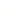 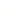 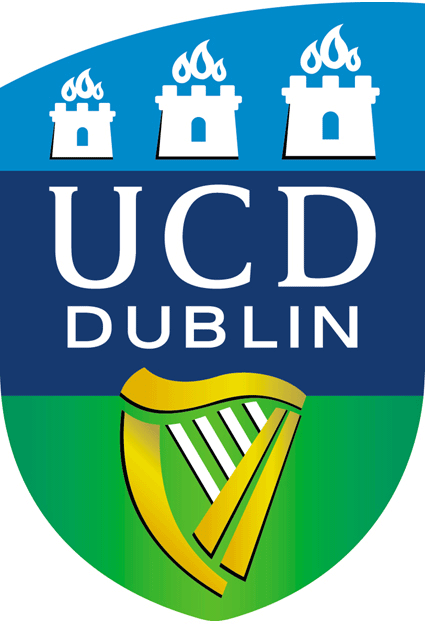 Introduction
Personal and professional motivation for study: 
Perception of attachment issues for African children among Irish social workers
Increasing number of Black African social work practitioners and students
Locating African philosophy within traditional social work theories in practice
Emergence of social work theories underpinned by Western Eurocentric philosophical, sociological and political constructs (Adams, 1999; Battiste and Youngblood-Henderson, 2000 and Alkebulan, 2007)
Majority of Irish scholarship only in relation to Black and minority ethnic users of social work, not practitioners (Dalikeni, 2014;  Ní Raghallaigh, & Thornton, 2013 and 2017, Christie, 2001)
Black African social workers in the UK (1900s)
Experiences
Opportunity for change

Opportunity for professional development

Lack of support, often ‘hopelessly isolated, misunderstood, at times snubbed and overwhelmed (Walsh, Wilson and O’Connor, 2009)

Same ideological constructions of Black people associated with notions of colonialism and slavery (Rooney (1982, 1987) and  Stubbs (1985)

High representation of Black and minority ethnic staff. Impressive, but no recourse to the experiences of these black workers (Butt and Davey, 1997). 

Black social workers were located on lower grades or employed part-time or sessional basis (Singh and Patel 1998) 

Other challenges include 
-issues of ethical recruitment policies
-transferability of qualifications and skill sets
-cultural expectations and differences (Evans, Huxley and Munroe, 2006)
Irish context
The National Qualification Social Work Board reported that  Nigerian and South African qualified social workers made up 6.5per cent of 427 population of internationally qualified social workers 2004 – 2007

Observed increase in number of Black social workers in Ireland since 2007;  Irish and internationally qualified

Equal opportunities employment policies –The Employment Equality Acts 1998–2015 outlaw discrimination in a wide range of employment and employment-related areas.

Research question: What opportunities and challenges do study population experience as non-Irish social workers  and as part of a diverse workforce in a recently multi-cultural society?
Study population
Potential cohort identified for study
Similar in phenotype but do not necessarily represent the concept of BME as identified in most of the literature reviewed. Black social workers intended for this study are those who migrated to Ireland from the late 1990s (Fanning, 2018);
Of African descent;
Who are practicing  as social workers in Ireland, registered by CORU, born in or outside Ireland;
Are ethnically and culturally of non-Irish nationality;
For the purpose of this study the term ‘Black’ refers to people of African descent who present physically with dark skin colour, but are not necessarily culturall homogenous. (Bernard, C. Fairtlough, A. Fletcher, J. and Ahmet, A. (2013) ; Telles and Paschel, 2014);
Estimated number of total population: 120
Methodology used for the review of literature
Systematic search of existing scholarship was conducted using the following databases: 
ASSIA;
Web of Science;
 OECD Library; 
Scopus. 

Key Search terms
African social workers OR Black African Social Workers OR BME Social Workers OR Minority Ethnic Social Workers’ AND multicultural Society OR Multicultural Societies OR White communities”;  “Black social workers OR African social workers OR BME social workers AND multicultural society OR White”.
Flow of systematic search
Initial Search results (n =1189)
 
Records after title review (n =289)
 
Abstracts screened (n = 171) 

Full text articles excluded, with reasons  (n=138)

Full-text articles assessed for eligibility (n = 34)

Full-text articles from other sources (n = 6)

Full-text articles assessed for eligibility (n = 40)

Countries- USA (17), UK (16), Canada (2), New Zealand (1) and Ireland (1)

Ranging from 1969 to 2018
Inclusion and exclusion criteria
Research conducted in Europe, America and other multi-cultural contexts where Black population are an ethnic minority
Studies including experiences  as practitioners and social work students
Literature based on existing data or research
Empirical studies; qualitative or quantitative
Literature studying experiences of Black social work students in predominantly white societies and colleges
Written in English 
Excluded
Literature relating to Black service users
Unavailable full text
Literature on Black social workers practicing in populations where majority are Black
Experiences of minority social work practitioners
Lack of career progression blamed on cultural or racial background of Black workers vs stress of working, chance or lack of experience (Fitzroy, 1996)

Black female candidates on post-qualifying course experienced differences from earliest stages of recruitment and selection (Channer,  and Doel, 2009)
 
Fulton, Pullen-Sanfacon, Ethier, and Graham (2016) Canadian study of 66 migrant social workers 
	-protective and vulnerability factors at pre-employment 
	- poor organisational supports to facilitate integration of migrant social workers

Tinarwo’s (2017) qualitative research findings highlight racism perpetuated by institutional policies experienced by Zimbabwean qualified social work practitioners in UK (early 2000s)

Racism is underchallenged despite portfolios of policies and trainings aimed at promoting multiculturalism and diversity
     -A shift from discourse of race to culture to cover racism (Lentin, 2005)
Academic experiences of minority socialwork students
Bernard, Fairtlough, Fletcher, and Ahmet (2013) Qualitative study: theoretical frameworks of SW curriculum were underpinned by Eurocentric values and traditions (Hall, 2005) which posed as obstacles for Black and Minority Ethnic students
 
Differential in the experiences and outcomes for students from minority backgrounds in social work programmes (Tedam and Munowenyu, 2016) 

Unequal outcomes for Black and Minority Ethnic students (Bernard, Fairtlough, Fletcher and Ahmet, 2011; Bernard, Fairtlough, Fletcher and Ahmet, 2014 and Mbarushimana  and Robbins, 2015) 

Black social work students experienced negation of their cultural knowledge, and forms and types of racism from other students and practitioners whilst in college and on placement (Kwhali, 2017; p. 5- Inside the Ivory Tower)
Emergent Explanatory Concepts
Globalisation and international social work (Evans, P., Huxley, S., & Munroe, M. (2006) International recruitment of social care workers and social workers: illustrations from the UK and Hong Kong. The Hong Kong Journal of Social Work, 40(1 /2),93–110;)
Experiences of racism and discrimination in practice and in education
Reliance on social capital
Anti-Oppressive practice
Whiteness
Eurocentrism
Assimilation
Colonialism/neo-colonialism
Underreporting/ under-representation of issues faced by Black social work practitioners -Brown and Brown (1997) page 99; Dominelli (1989)
Proposed Methodology
Early draft suggests a qualitative study followed by quantitative survey to explore participants’ experience of education and practice in Ireland (Rodgers, 2000:51).
Sampling: n=30 Irish and internationally qualified Black social work practitioners in Leinster
region
n= 5 Social work educators
n= 5 social work managers

Data collection and Analysis: 
Purposive, convenience and snowballing sampling methods
No conceptual framework to this study yet as review of literature is ongoing.
Data collection through semi-structured in-depth interviews
Narrative storytelling technique (Etherington, 2000, Bazeley, 2009 and Campbell, Taylor and McGlade, 2017) in line with in-depth interview. 
NVivo software- Transcribe and analyse data to enable the researcher organise central and secondary themes. 
Impact of ‘Insider status’ (Gibbs and Costley, 2006; Mercer 2007)
Reflections
Study aims to capture retrospective experience of learning
To be reflective in my  approach plan is to use reflective journal immediately after each interview
Should scholarship reviewed be limited to UK and USA?
Perhaps it’s too early to consider the challenge of connecting the research question(s), theoretical framework, methodology, methods and analysis so as to maximise insights and new knowledge?
Thank You
Questions Welcome
References
Adams, H. (1999) Tortured People: The Politics of Colonization Penticton: Theytus

Ahmad, B. (1990) Black Perspectives in Social Work Birmingham: Venture Press.
 
Alkebulan, A. A. (2007) Defending the Paradigm Journal of Black Studies, Vol. 37, No. 3, Sustaining Black Studies (Jan., 2007), pp.410-427 [Accessed: 11-12-2017 20:52 UTC] 

Alston, M. and Bowles, W. (2003) Research for Social Workers. Sydney: Routledge

Battiste, M. and Youngblood Henderson, J.S.  (2000) Protecting Indigenous Knowledge and Heritage; A Global Challenge. Saskatoon: Purich Publishing 

Bent-Goodley, T.,  Fairfax, C. N. and  Carlton-LaNey, I. (2017) The significance of African-centered social work for social work practice  Journal of Human Behavior in the Social Environment  27:1-2, 1-6  DOI: 10.1080/10911359.2016.1273682  


Bernard, C., Fairtlough, A., Fletcher, J . and Ahmet, A. (2011) Diversity and Progression among Social Work Students in England London: Goldsmiths College)
Bernard, C., Fairtlough, A., Fletcher, J. and Ahmet, A. (2013) A qualitative study of marginalised social work students’ views of social work education and learning British Journal of Social Work.  Vol. 44 (7). 1934-1949.

Bhopal, K. (2018) White Privilege: The myth of a post-racial society Bristol: Policy Press.


Bowlby, J. (1969). Attachment and Loss Volume 1. London, England: Hogarth.


Butt, J. and Davey, B. (1997) ‘The experiences of Black staff in the social care workforce’, in May, M., Brunsden, E. and Craig, G. (eds) Social Policy Review 9, London: Social Policy Association. 



Campbell, A., Taylor, B. J. and McGlade, A. (2017) Research Design in Social Work; Qualitative and Quantitative Methods Learning Matters www.uk.sagepub.com/learningmatters   



Channer, Y. and Doel, M. (2009) Beyond Qualification: Experiences of Black Social Workers on a Post‐Qualifying Course Pages 396-412 | Published online: 07 May 2009


Cheetham, J. (ed.) (1981) Social Work and Ethnicity . London, Allen and Unwin


Christie, A. (2003) ‘Unsettling the “social” in social work: Responses to asylum-seeking children in Ireland’, Child and Family Social Work, 8(3), pp. 223–31.
CSO (2007) Usual residence, migration, birthplaces and nationalities Dublin: CSO

Dalikeni, C. (2014) The voice of the social worker is as silenced and oppressed as that of the asylum seeker https://www.irishtimes.com/news/social-affairs/the-voice-of-the-social-worker-is-as-silenced-and-oppressed-as-that-of-the-asylum-seeker-1.1925954

Evans, S., Huxley, P. and Munroe, M. (2006) ‘International recruitment of social care workers and social workers: Illustrations from the UK’, Hong Kong Journal of Social Work, 40(1–2), pp. 93–110

EU Draft Motion for a Resolution of the Fundamental Human Rights of People of African Desecent in Europe (2018)  Accessed at  

http://www.europarl.europa.eu/meetdocs/2014_2019/plmrep/COMMITTEES/LIBE/RE/2018/12-03/1166770EN.pdf
 on 25/03/2019
Fanning, B. (2018) Migration and The Making of Ireland Dublin: University College Dublin Press.

Fanon, F. (1970) Toward the African Revolution Hamondsworth: Penguin Publishers.

Fitzroy, A. (1996) Not just black and white: an exploration of opportunities and barriers the development of black managers in public services. London: Office for Public Management 
 
Fouche, C., Beddoe, L., Bartley, A., & de Haan, I. (2014a). Enduring professional dislocation: Migrant social workers' perceptions of their professional roles. British Journal of Social Work, 44(7), 1-19

Fulton, A.E, Pullen-Sanfacon, A. B. M, Ethier, S. and Graham J. R. (2016) Migrant Social Workers, Foreign Credential Recognition and Securing Employment in Canada: A Qualitative Analysis of Pre-Employment Experiences. Canadian Social Work Review. 
Volume 33 (1) 65–86.

Gabriel, D. (2007) Layers of Blackness: Colourism in the African Diaspora London: Imani Media Ltd.
George, M. (1997) "Being set up to fail?" Community Care, Vol. 27 pp. 30-31.

Gibbs, P. & Costley, C. (2006) An ethics of community and care for practitioner researchers International Journal of Research & Method in Education Routledge Pp. 239-249.

Goldstein, B. P. (2002) Catch 22--black workers' role in equal opportunities for black service users British Journal of Social Work 32(6).

Graham, M. (2007) Creating Spaces: Exploring the Role of Cultural Knowledge as a Source of Empowerment in Models of Social Welfare in Black Communities British Journal of Social Work. Vol 32; 35-49.

Gray, M., & Fook, J. (2004) The quest for a universal social work: Some issues and implications Social Work Education Vol. 23, 625–644. doi:10.1080/0261547042000252334

Gray, M., Coates, J., Yellow Bird, M. and Herington, T. (2013) Decolonizing Social Work Surrey; Burlington : Ashgate

Herbert, J., May, J., Wills, Datta, K., Evans, Y and Mcllwaine, C. (2008) ‘Multicultural Living? Experiences of Everyday Racism among Ghanaian Migrants in London’ European Urban and Regional Studies 15(2): 103–17.

 
Hillen, P. & Levy, S. (2015) Framing the experiences of BME social work students within a narrative of Educating for a Culturally Diverse Workforce, Social Work Education,34:7, 785-798.
Hslop, K (2018) Closing the Gap Between White Schools of Social Work and Indigenous Families. Part seven of a series: Indigenizing social 
work, one school at a time. https://thetyee.ca/News/2018/05/31/Gap-Between-White-Schools-Social-Work-Indigenous/ 

Hussein, S., Manthorpe, J. and Stevens, M. (2009) International social workers in England: An unknown workforce? JSWEC Conference, 9 July 2009, {Accessed at www.jswec.co.uk}

Hussein, S., Manthorpe, J. and Stevens, M. (2009) International social workers in England: An unknown workforce? JSWEC Conference, 9 July 2009, {Accessed at www.jswec.co.uk}


Kwahli, J. Graham, M. (2007) Creating Spaces: Exploring the Role of Cultural Knowledge as a Source of Empowerment in Models of Social Welfare in Black Communities British Journal of Social Work Vol 32, Pp. 35-49


Lentin (2005) ‘Replacing “race,” Historicizing “Culture” in Multiculturalism’, Patterns of Prejudice 39(4) pp. 379–96.

Mbarushimana, J. & Robbins, R (2015): “We have to Work Harder”: Testing Assumptions about the Challenges for Black and Minority Ethnic Social Workers in a Multicultural Society, Practice: Social Work in Action, DOI: 10.1080/09503153.2015.1014336 (Received from co- author)
McMahon, A. and Allen-Meares, P. (1992) Is social work Racist? A content Analysis of Recent Literature Social Work. Vol. 37, Issue 6; 533-539.

Mercer, J. (2007) The Challenges of Insider Research in Educational Institutions: Wielding A Double-edged Sword and Resolving Delicate Dilemmas Oxford Review of Education 33 (1)

Murphy, B. K. (1999) Transforming Ourselves, transforming the world: An open conspiracy for social change London: Zed Books.

Naidoo, S. and Kasiram, M. (2006) Experiences of South African Social Workers in United Kingdom Journal of Social Work 42 (2)

Ní Raghallaigh, M. (2013) Foster Care and Supported Lodgings for Separated Asylum Seeking Young People in Ireland: The views of young people, carers and stakeholders.
Ní Raghallaigh M. & Thornton, L. (2017) Vulnerable Childhood, Vulnerable Adulthood: Direct Provision as Aftercare for Aged-Out Separated Children Seeking Asylum in Ireland, Critical Social Policy 1-19. DOI: 10.1177/0261018317691897 

Okolosie, L., Harker, J., Green, L & Dabiri, E. (2015) ‘Is it time to ditch the term ‘black, Asian and minority ethnic’ (BAME)? https://www.theguardian.com/commentisfree/2015/may/22/black-asian-minority-ethnic-bame-bme-trevor-phillips-racial-minorities 

Ousely, H. et al. (1982) The System, London, Runnymede Trust

Rossman G. B. & Rallis S.F., (2003) Learning in the Field: An Introduction to Qualitative Research. 2nd ed. Thousand Oaks, CA: Sage Publications.

Singh, S. and Patel, V. K. P. (1998) Regarding Scotland's Black Children: Policy, Practice and Provision.  Glasgow: Barnardos Family Placement Services and Scottish Black Workers Forum.

Rooney, B. (1982) Black Social Workers in White Departments, in, J. Cheetham (ed.) Social Work and Ethnicity.  London, Allen and Unwin.

Smith, L. T. (1999) Decolonizing Methodologies: Research and indigenous Peoples London: Zed Books Ltd.

Stubbs, P. (1985) The Employment of Black Social Workers: from ‘ethnic sensitivity’ to anti-racism. Critical Social Policy Issue 12, Spring 85 pp6-27
Tedam, P. and Munowenyu, M. (2016) Keeping MANDELA alive: A qualitative evaluation of the MANDELA supervision framework four years The Journal of Practice Teaching and Learning 14(1), pp. 35-58. 1746-6113

Telles, E. and Paschel, T. (2014) Who Is Black, White, or Mixed Race? How Skin Color, Status, and Nation Shape Racial Classification in Latin America American Journal of Sociology. Vol. 120, No. 3; 864-907.

Tinarwo, M. T. (2017) Discrimination as experienced by overseas social workers employed within the British Welfare State International Social Work 2017, Vol. 60(3) 707–719.

Torode, R., Walsh, T. and Woods, M. (2001) Working with Refugees and Asylum-Seekers: A Social Work Resource Book Dublin, Department of Social Studies, TCD 

Vasta, E. and L. Kandilige (2010) ‘“London the Leveller”: Ghanaian Work Strategies and Community Solidarity’ Journal of Ethnic and Migration Studies 36(4): 581–598.

Walsh, T., Wilson, G. and O'Connor, E. (2009) Local, European and Global: An Exploration of Migration Patterns of Social Workers into Ireland British Journal of Social Work (2009) 40, 1978–1995